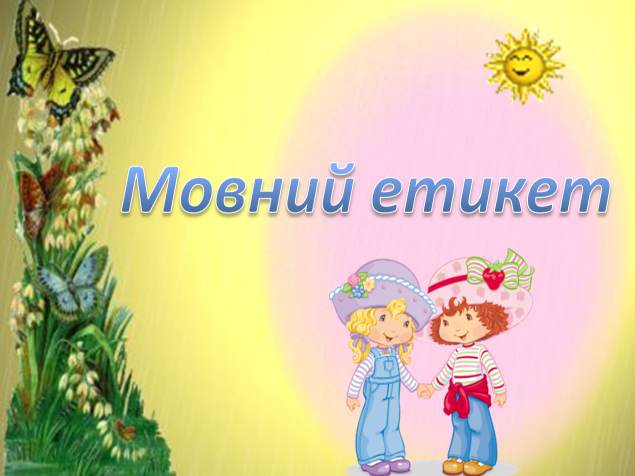 Мовні ситуації:
Знайомство
Звертання
Вітання
Прощання
Поздоровлення
Вибачення
Прохання



  Запрошення
Пропозиція
Порада
Відмова
Співчуття
Комплімент
Схвалення
“Ніщо не обходиться нам так дешево і не ціниться так дорого,
 як ввічливість”
М.Сервантес
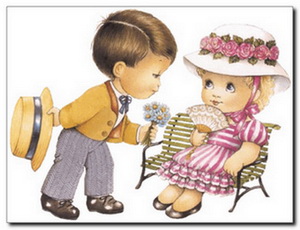 Звертання та вітання,
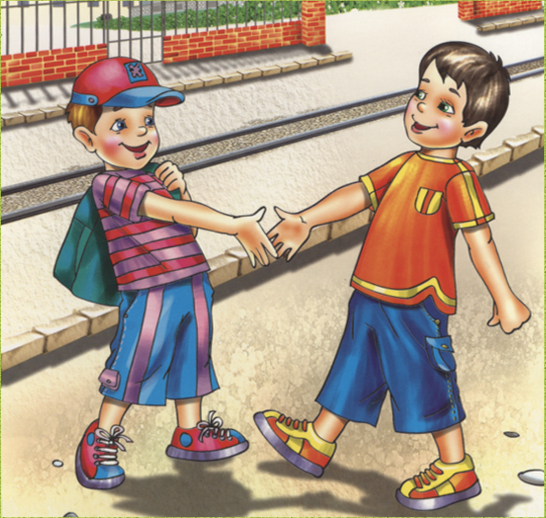 вибачення та подяка.
“Przepraszam”         “ перепрошую”
Доречнішими є словоформи дієслова :  
Вибачати,
Вибач,
Прошу вибачити,
Прошу вибачення,

“извиняюсь”           “вибачаюсь”
Спасибі – дякую ?
“спаси Богь”                   “спасибі”
“ danken”                        “дякувати ”


Слово “дякуючи” має єдине значення як дієприслівник теперішнього часу, недоконаного виду дієслова “дякувати”.
Мовна ситуація.У магазині:покупець - продавець
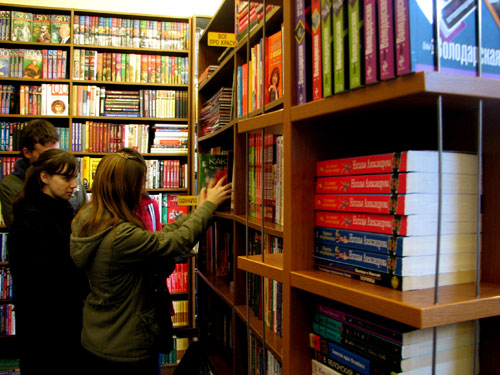 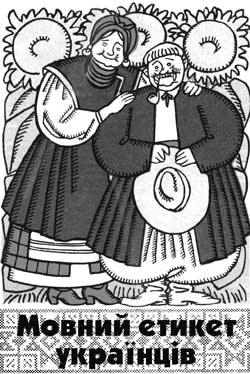 в народних прислів'ях 
                                                  та 
приказках …